Муниципальное бюджетное дошкольное образовательное учреждение города Иркутска детский сад № 167
«Использование скрайбинга в формировании связной речи у детей дошкольного возраста»
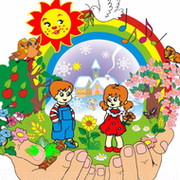 Составитель: Горбунова Светлана Георгиевна
E-mail:detsad167@list.ru  
Сайт: https://rused.ru/irk-mdou167
Иркутск - 2021
«Расскажи мне - и я услышу, покажи мне и я запомню, дай мне сделать самому – и я пойму!                           (Японская пословица)
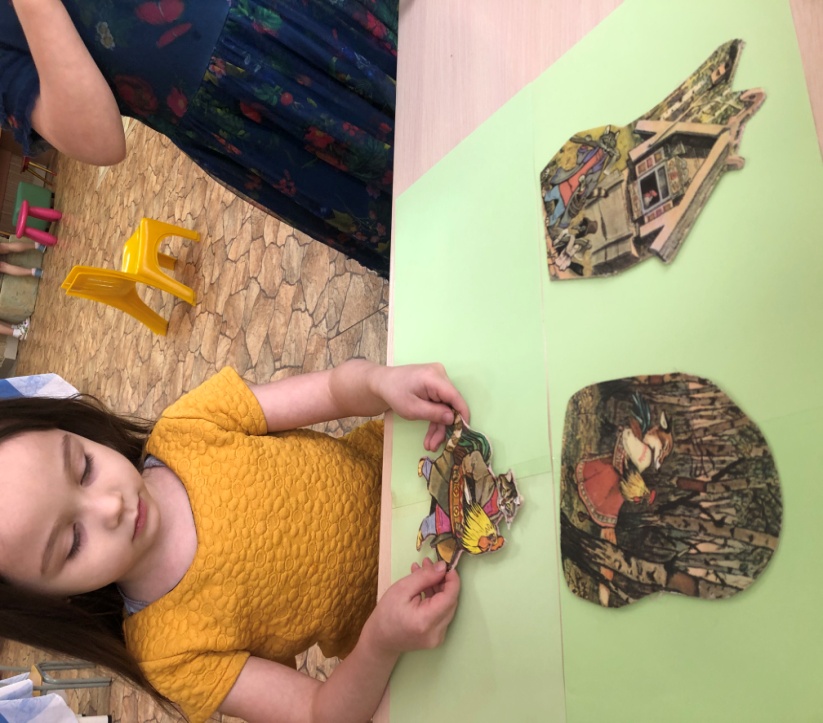 Речевое развитие-
это одна из важнейшей образовательных областей. Овладение родным языком является одним из важных приобретений ребенка в дошкольном детстве. Поэтому педагог обязан определить верное направление и создать такие условия, в которых речь детей не только бы развивалась, но и была бы правильной и грамотной. Огромное место в ДОУ уделяется игровым технологиям.
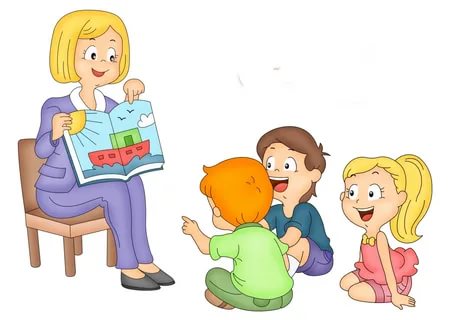 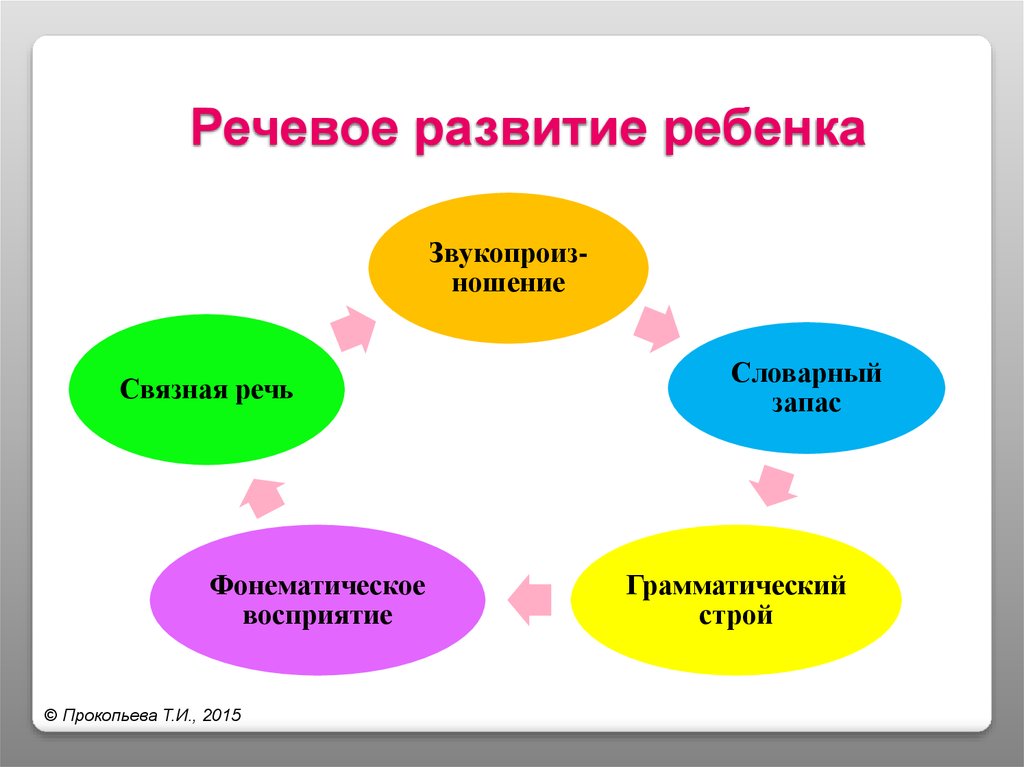 Так что же такое СКРАЙБИНГ?
! Скрайбинг от английского «scribe» – набрасывать рисунки или эскизы. Искусство отражать свою речь в рисунках, процесс происходит параллельно с докладом говорящего. Скрайбинг изобретен британским художником Эндрю Парком. 
       Используя скрайбинг, можно просто и доступно рассказать о сложном, интересно объяснить практически любой материал.
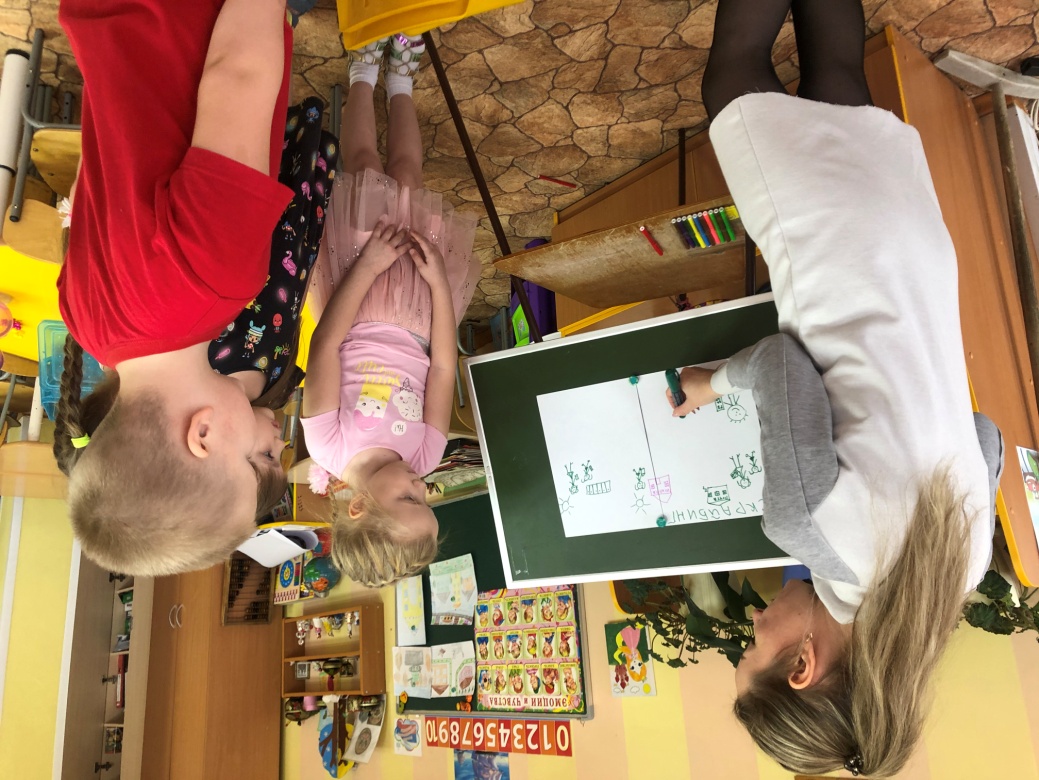 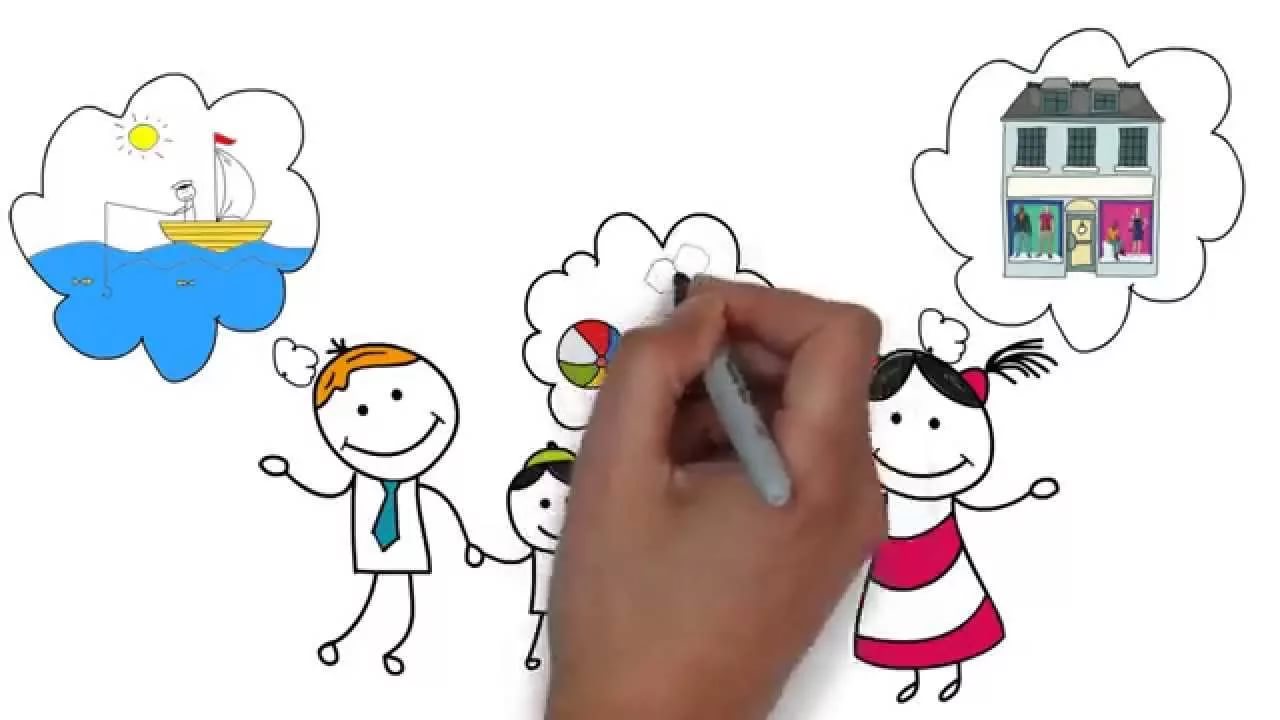 Особенности скрайбинга
В сравнении с другими способами донесения информации заключается в том, что появляется возможность задействовать одновременно слух, зрение и воображение человека, что способствует лучшему пониманию и запоминанию.
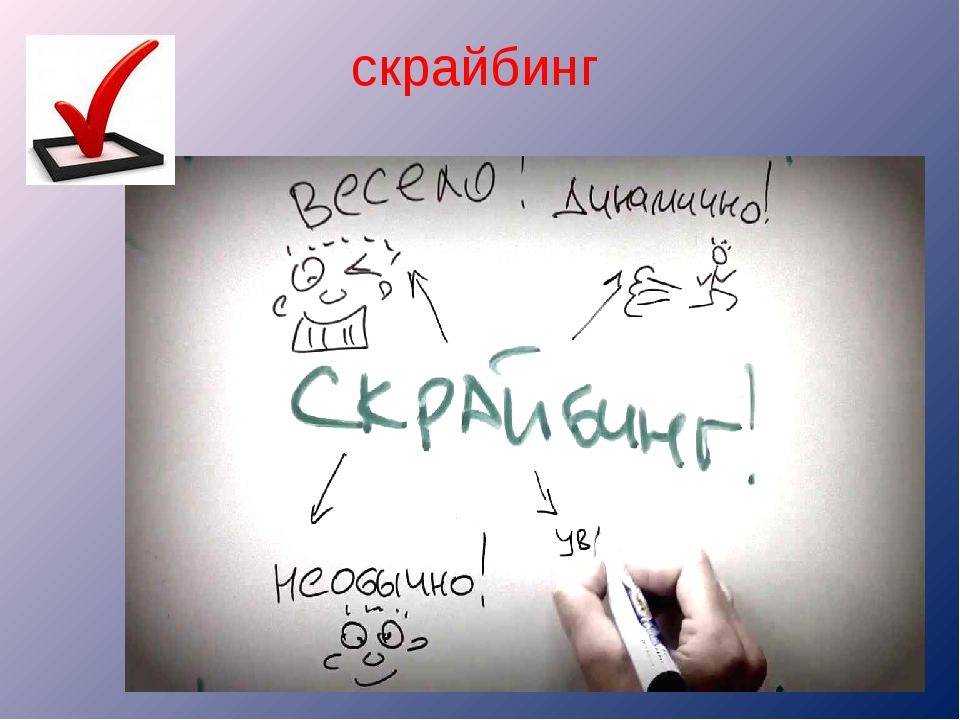 скрайбинг – это изображение рисунков, превращение идей в визуальные образы.
Именно эти особенности делают скрайбинг одним из методов современных технологий, который помогает доступно и легко объяснять сложный материал, способствует развитию образования.
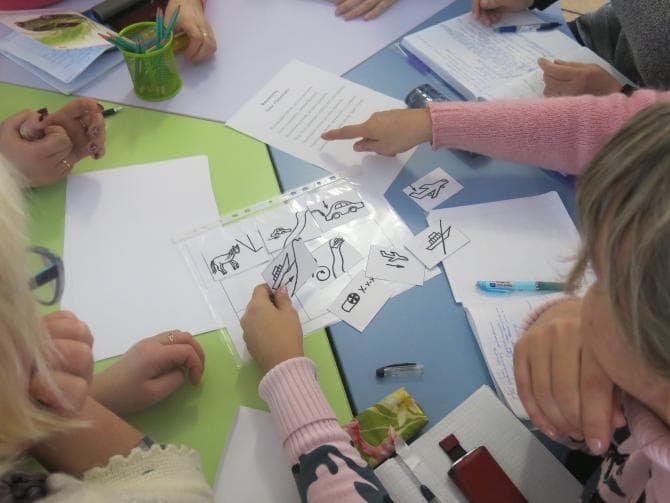 Виды скрайбинга
1. Скрайбинг рисованный. Классический вариант скрайбинга. Человека рисует параллельно с текстом. Рисование и озвучивание должны совпадать по времени.
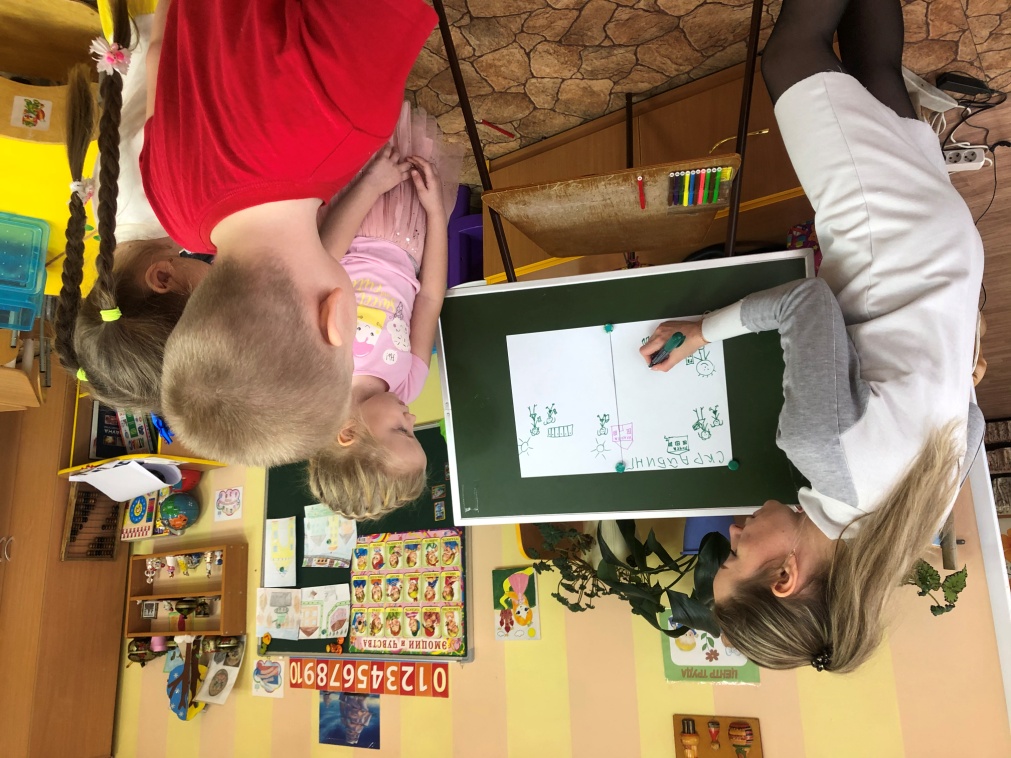 2. Скрайбинг - аппликация. На лист бумаги или любой другой фон в кадре выкладываются (наклеиваются) готовые изображения, соответствующие звучащему тексту.
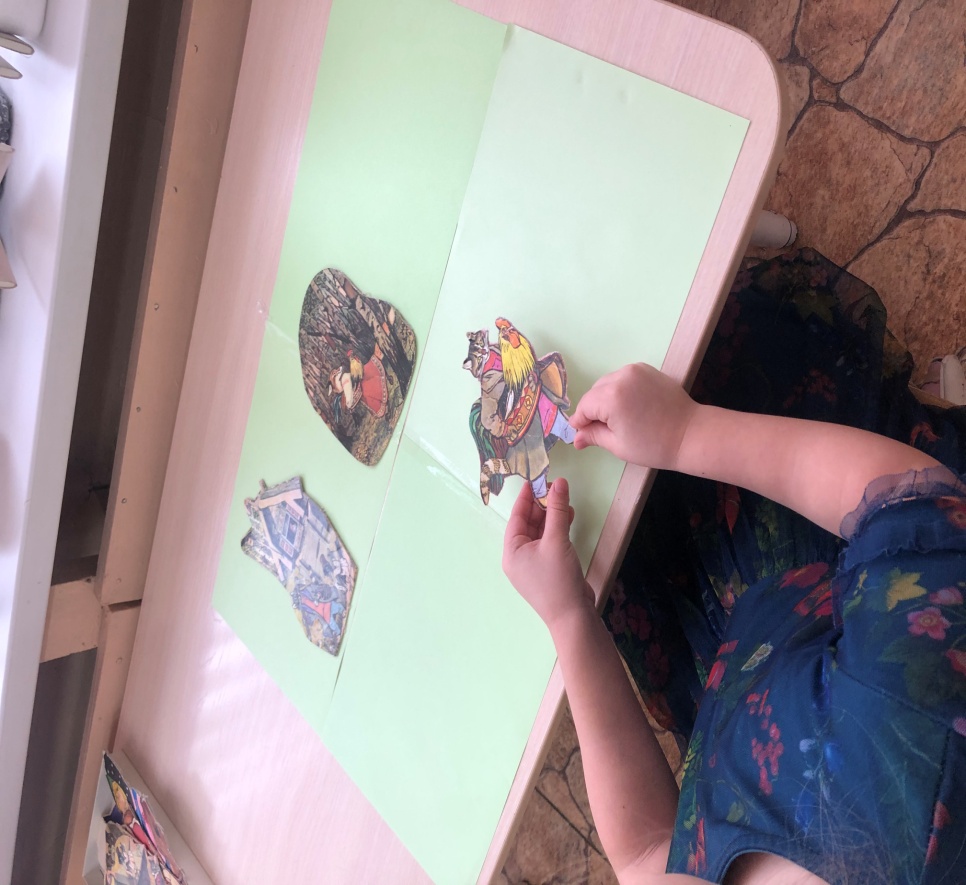 3. Скрайбинг магнитный. Похож на аппликационный, единственное различие-готовые изображения крепятся магнитами на презентационную магнитную доску.
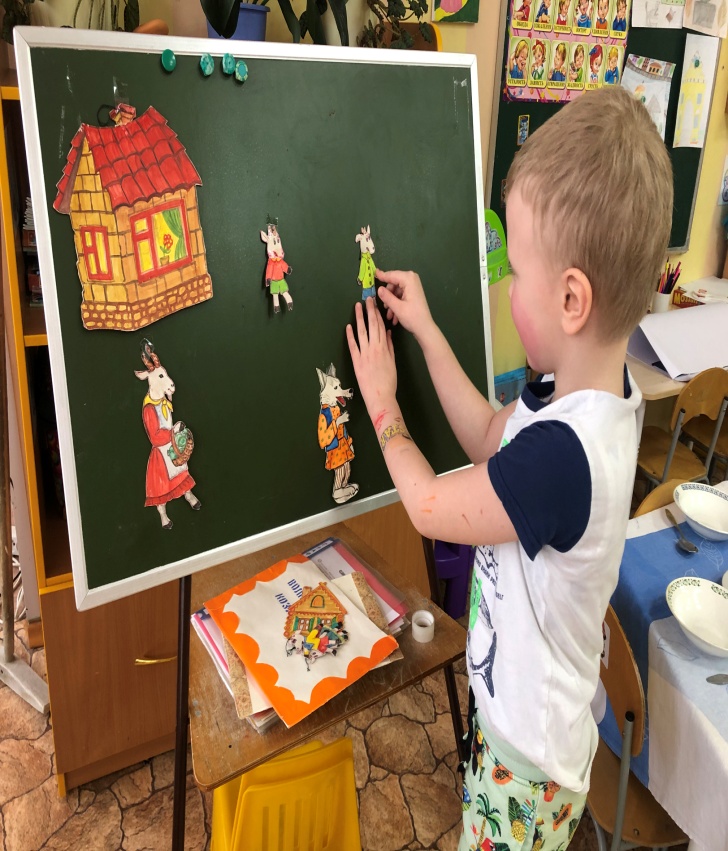 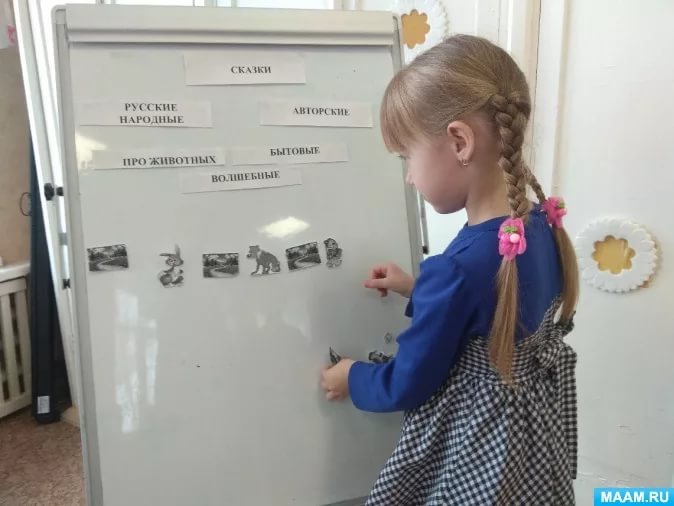 4. Скрайбинг компьютерный. При создании компьютерного скрайбинга используются специальные программы и онлайн-сервисы.
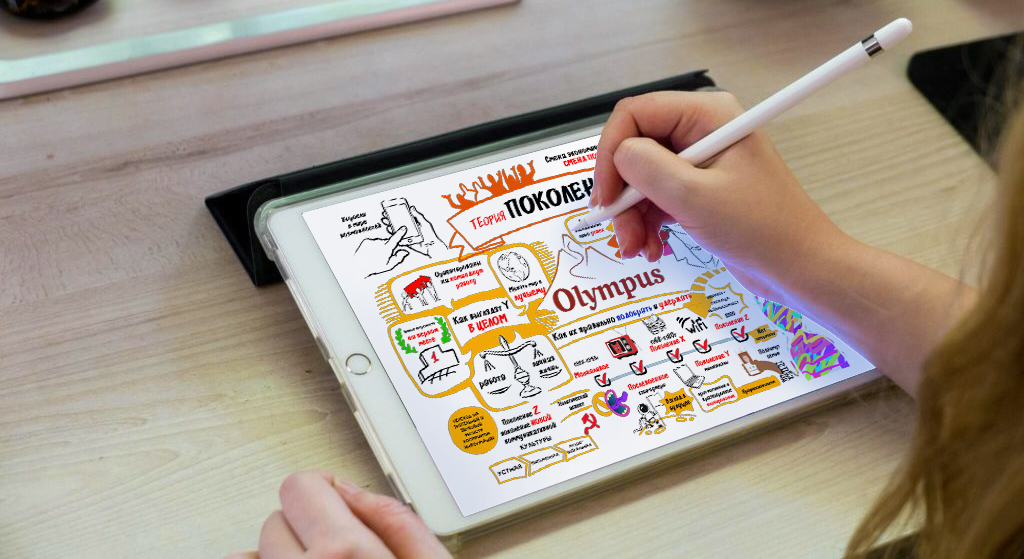 выстраиваем подготовку следующим образом:
1. Придумать идею. Она должна быть понятной для аудитории.
2. Подготовить сценарий. Заранее продумайте и запишите, о чем у вас будет говориться и какими образами будет передаваться смысл.
3. Отрисовать рисунки-скетчи. Их количество и скорость, с которой вы их создаёте, должны совпадать со временем на озвучивание.
Скрайбер немного волшебник. Он умеет превращать слова и фразы в понятные рисунки или схемы. Так что вооружайтесь мелом, фломастером или карандашом и творите! Язык рисунка понятен всем.
Для скрайбинга многого не надо: всего лишь то, чем рисовать, то, на чем рисовать и тех, для кого эти рисунки предназначены.
Спасибо за внимание